La Casa de Mis Sueños
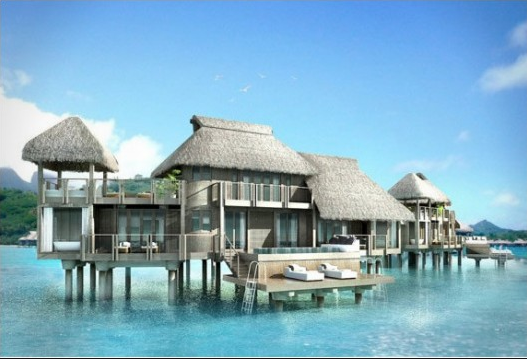 Mi casa es beige y tiene un techo de paja. Es grande con muchas ventanas.  Tiene cinco dormitorios, cuatro baños y un 		aseo. Mi casa no 		necesita piscina 			porque está el mar.  		Me gusta la casa 		porque está encina 		del mar y es muy 		padre.
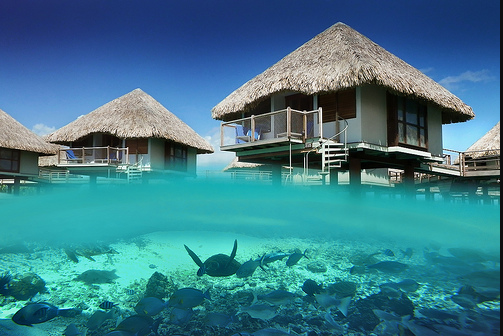